Classless addresses
The lecture 6
CIDR Classless Inter-Domain Routing
CIDR Classless Inter-Domain Routing
CIDR and Route Summarisation
Route Summarisation Benefits
Subnetting
Borrowing Host Bits
Calculating the Number of Networks
Calculating the Number of Hosts
Class C /31 Subnet
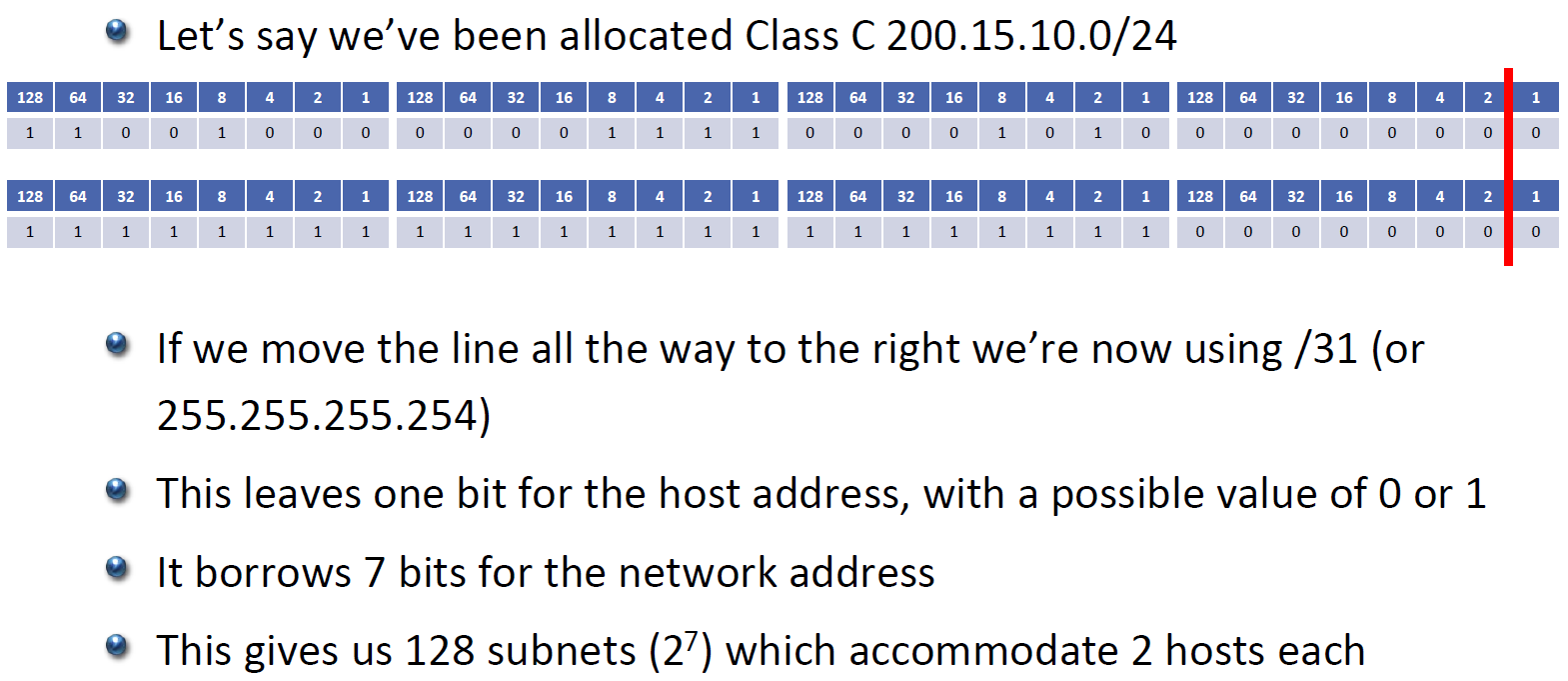 Class C /31 Subnet
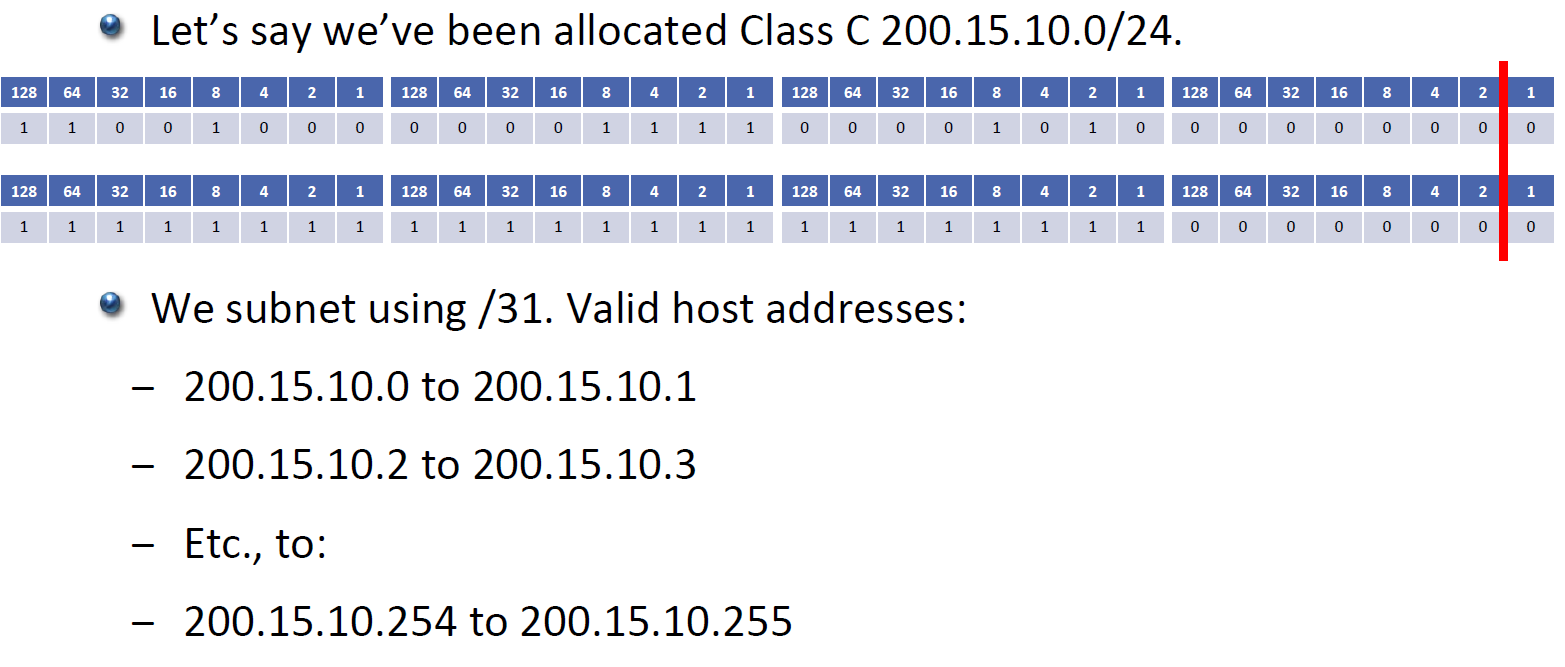 But Wait!
Class C /30 Subnet
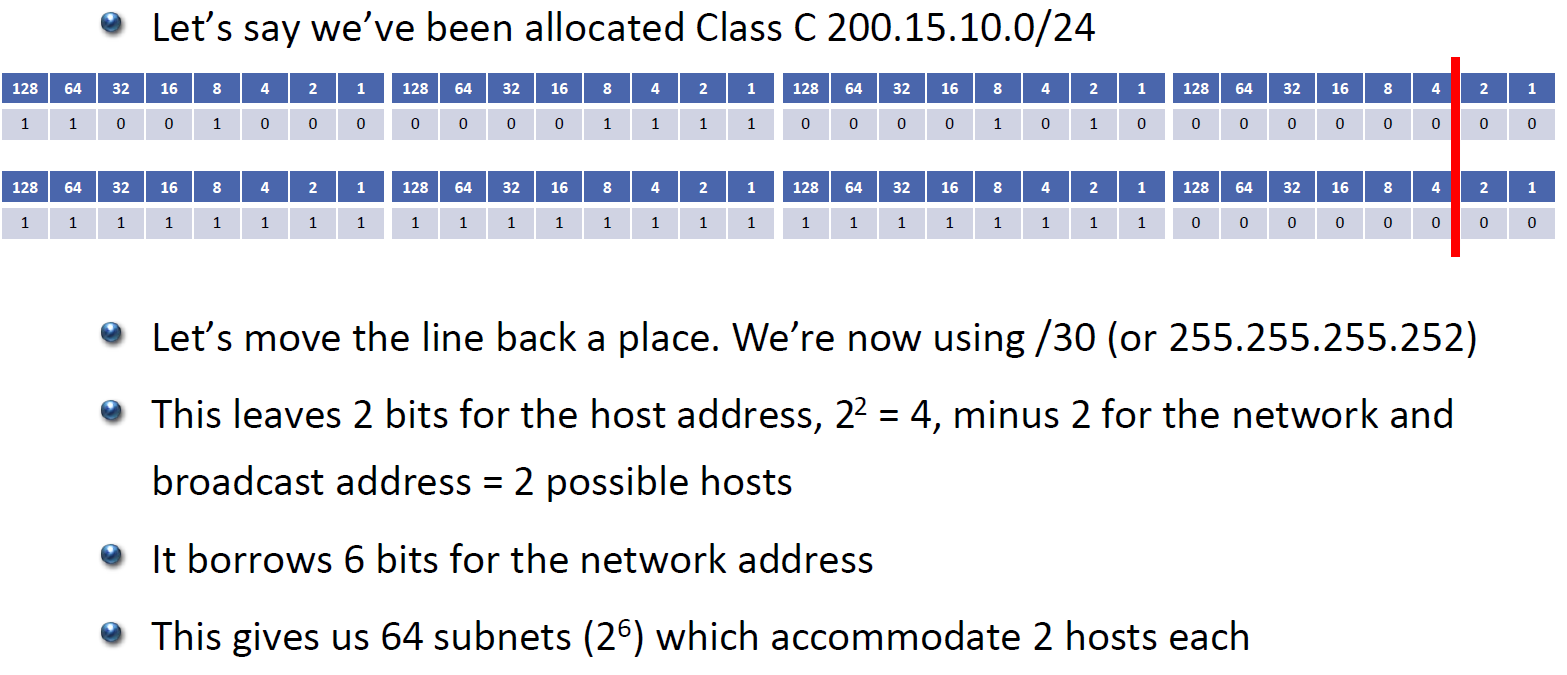 Class C /30 Subnet
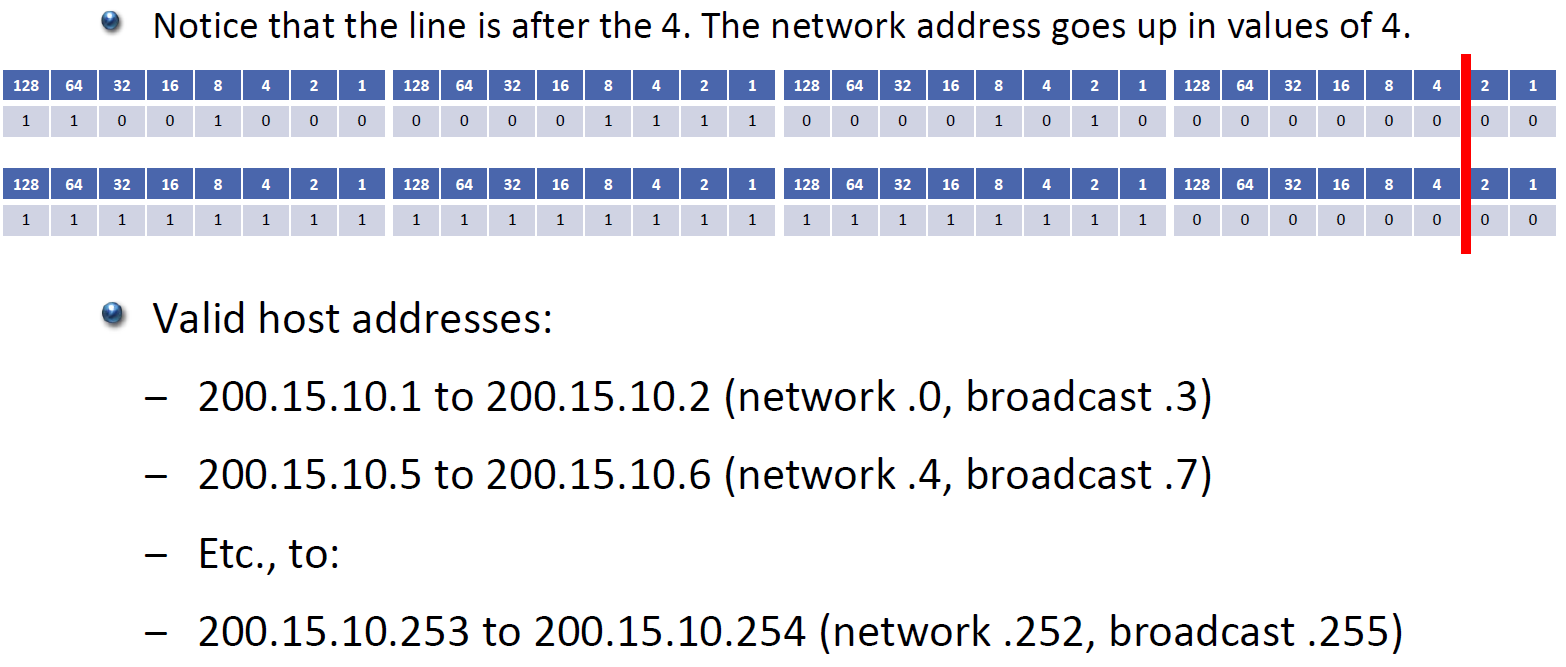 /31 vs /30
Class C /29 Subnet
Class C /29 Subnet
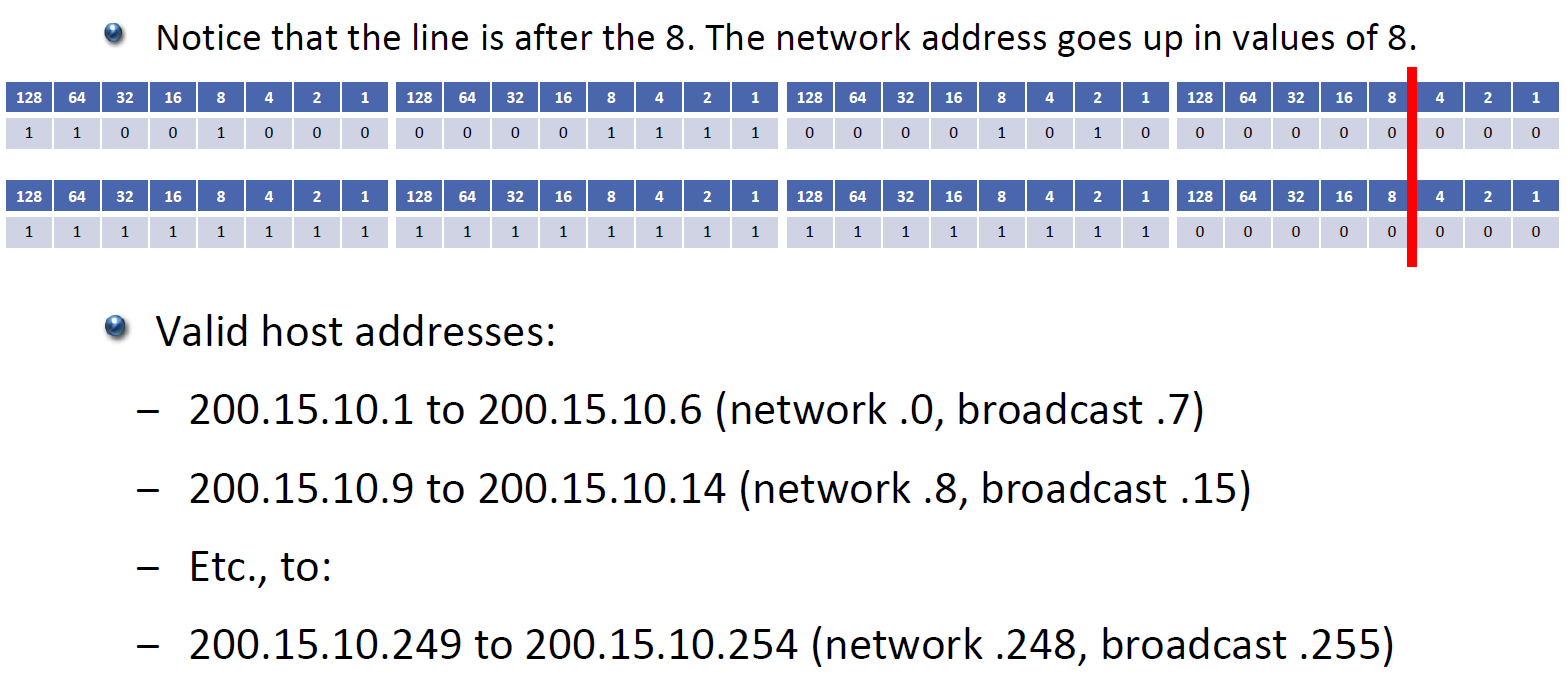 Other Class C Subnet Masks
Variable Length Subnet Masks VLSM
Subnetting Considerations
Network Topology Diagram
Subnetting Design Steps
Engineering Departments
Engineering Departments
New York Sales Department
New York Sales Department
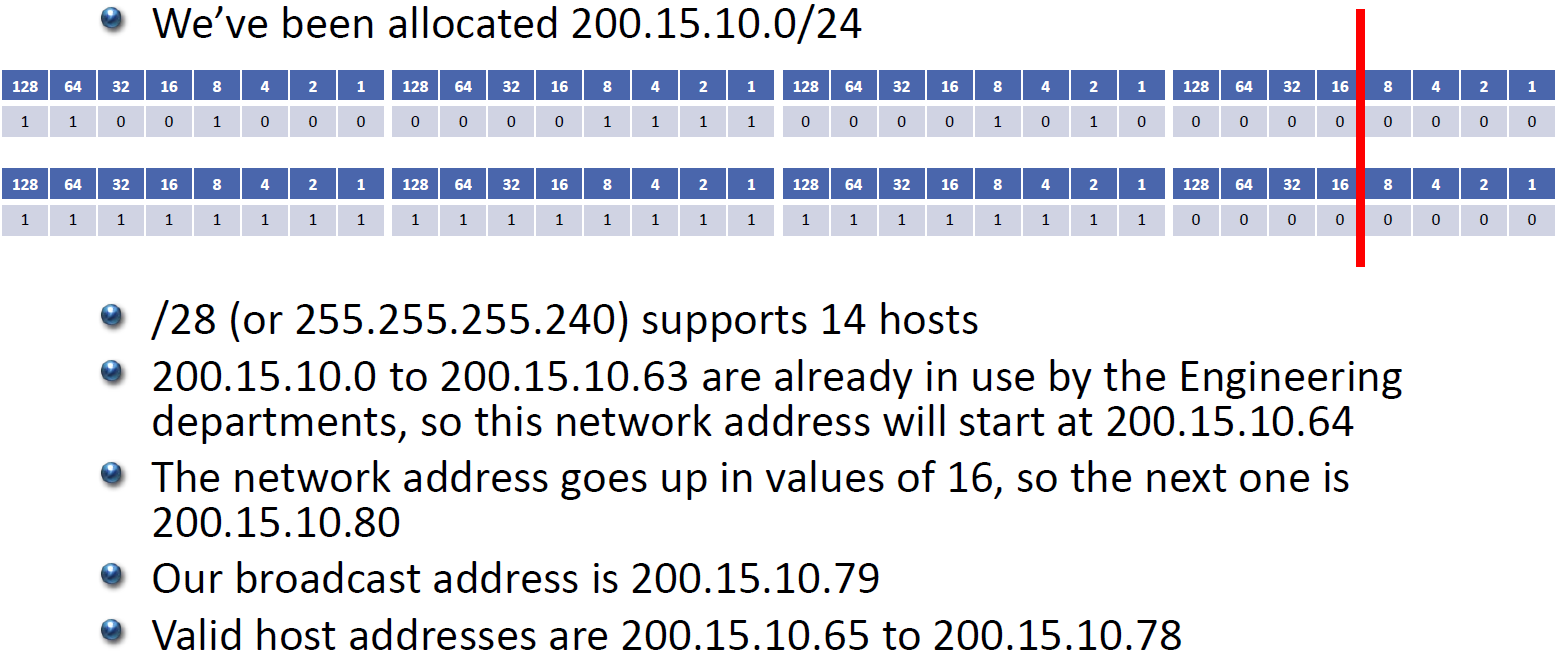 Boston Sales Department
Boston Sales Department
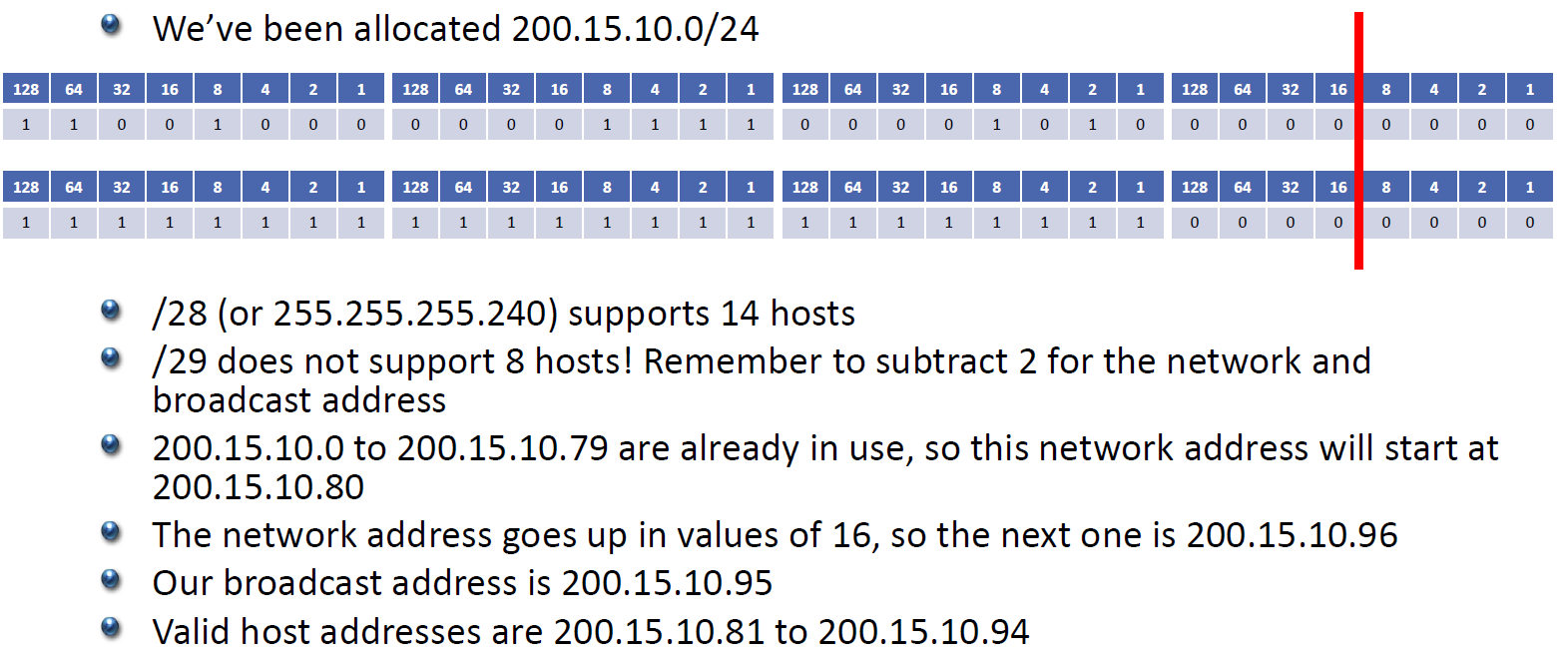 New York to Boston Link
New York to Boston Link
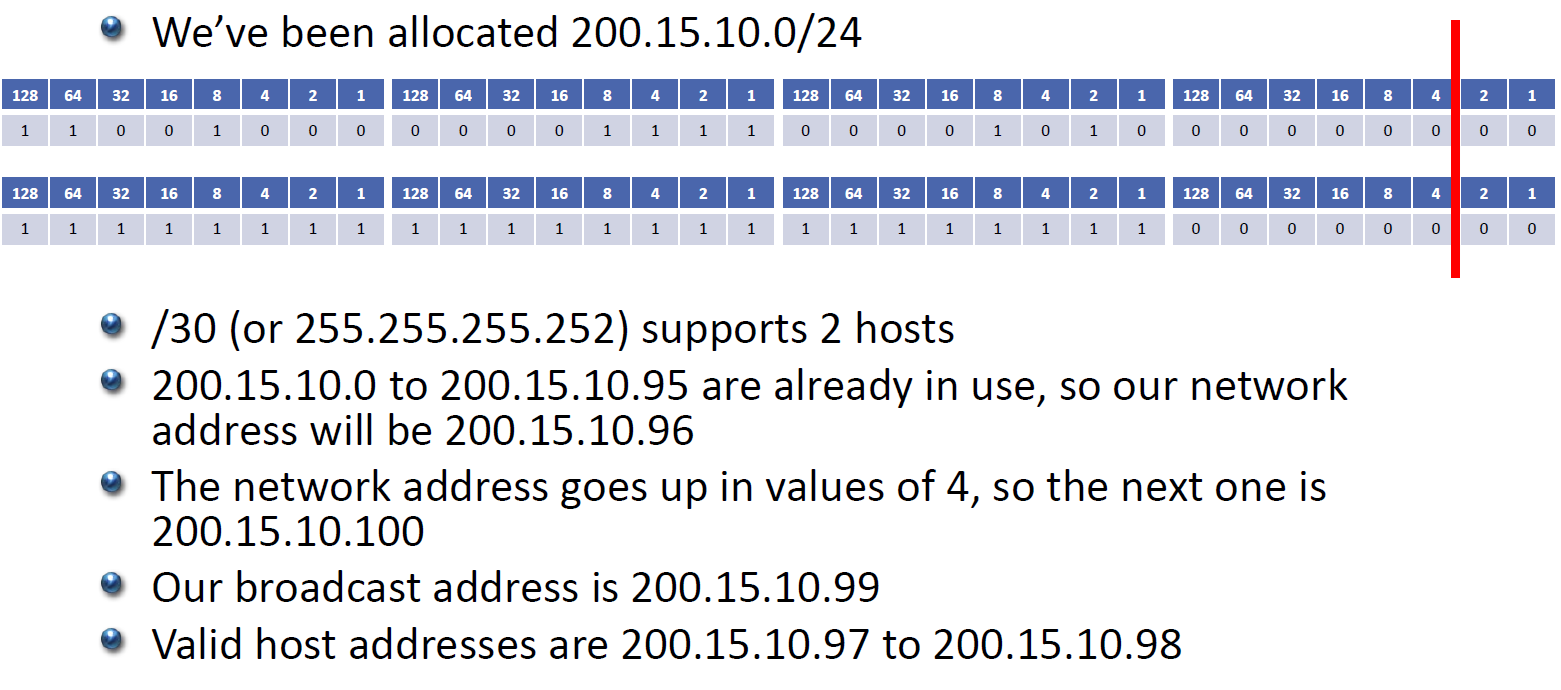 Network Topology Diagram
Network Topology Diagram
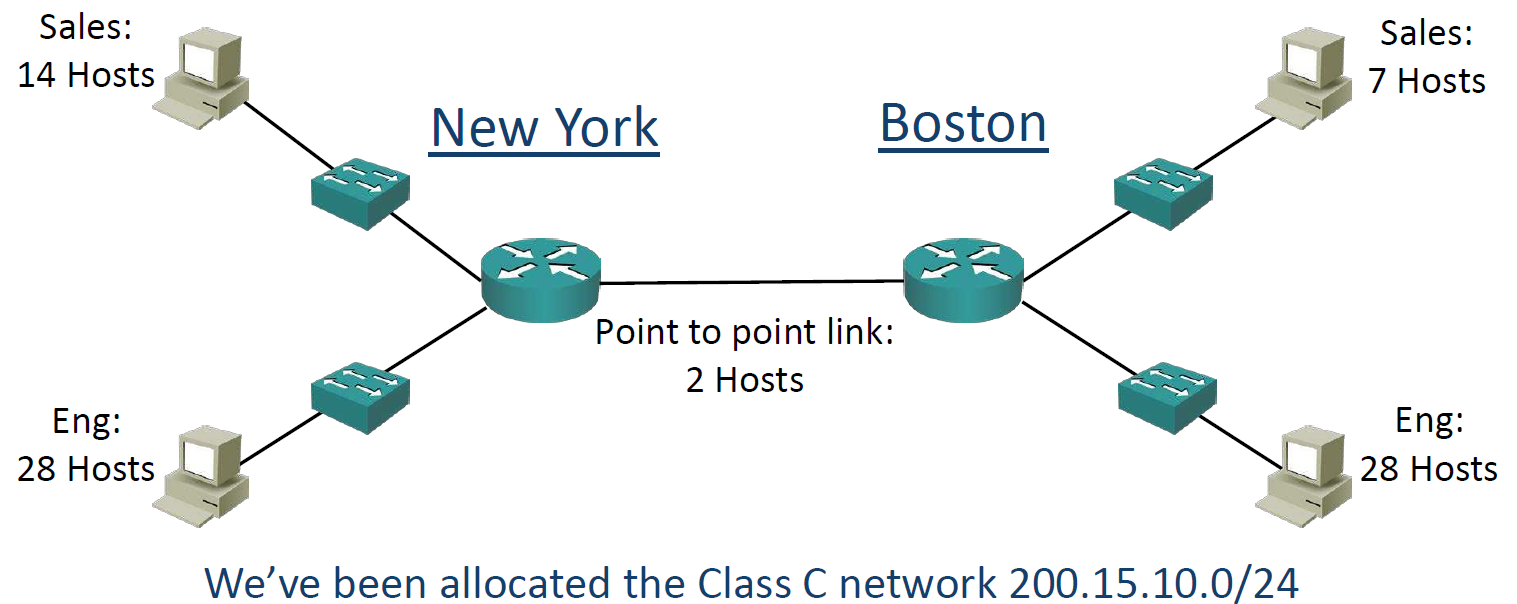 Network Topology Diagram